Муниципальное бюджетное дошкольное образовательное учреждение «Саянский детский сад «Волшебный град»
Обогащение сюжета детской игры посредством ознакомления ранней профориентации дошкольников.



                                                                                                                                   

                                                                                                                                     Подготовила воспитатель
                                                                                                                                     старшей группы 
                                                                                                                                     Долгих Н.Г.
Проект «Профессия-фотограф»
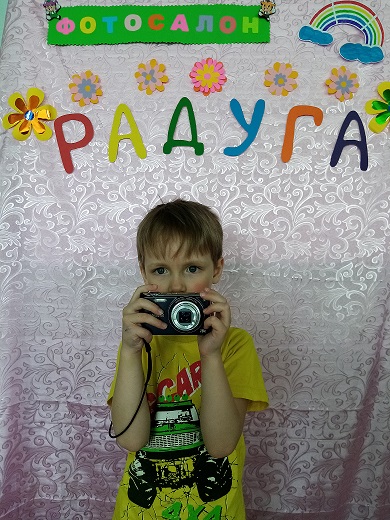 Цель проекта: сформировать представления детей о профессиональной деятельности фотографа.
Задачи: 
 для детей
 - познакомить детей с профессией фотографа, историей возникновения фотографии; - сформировать бережное отношение и любовь к прошлому, через рассматривание старых фотографий; 
- развить любознательность, воображение и творческих способностей у детей старшего дошкольного возраста; 
- формировать художественно-речевые навыки, пополнять словарь детей. 
для родителей:
 -беседа с детьми о профессии фотографа в домашних условиях;
рассматривание фото альбомов с детьми.
 просмотр мультфильмов: Лунтик – «Фотография,» Фиксики – «Фотоаппарат» «Крот – фотограф», «Подарок для слона»
экскурсия в фотосалон «Хамелион»
для педагога:
-выявить имеющиеся знания у детей о данной профессии
 - подготовить консультации для родителей «Как сформировать положительное отношение к труду взрослых через ознакомление с профессиями».
 - подготовить перспективный план по теме проекта 
-обогатить предметно-развивающую среду по теме проекта.
Проблема проекта:	Центральным звеном знаний о социальной действительности являются знания о трудовой деятельности людей. Это содержание знаний имеет непреходящее значение в социализации личности.               От уровня знаний дошкольников о труде, профессиях человека, зависит и их интерес к труду и развитие их познавательной деятельности, и умение практически выполнять доступные трудовые процессы (повышение уровня знаний сопровождается активизацией интереса к выполнению трудовых процессов).
Проблема:
-Много интересного происходит  за день в детском саду с детьми. Но все проходит. Мамы, папы – на работе, а детям хотелось бы поделиться впечатлениями о прошедшем. («Празднике», «Дне рождении», «Развлечение», «Прогулки» и др.) Что можно сделать?
В дошкольном возрасте преобладает наглядно- образная память и запоминание носит в основном непроизвольный характер. У детской памяти – удивительное свойство – исключительная фотографичность
Предполагаемый результат
для детей:
-дети познакомятся с профессией фотографа, с историей  возникновения фотографии;
- у детей должно быть сформировано бережное отношение и любовь к прошлому, через рассматривание старых фотографий;
- развита любознательность, воображение и творческие способности у детей старшего дошкольного возраста;
сформированы художественно-речевые навыки, пополнен словарь детей.
для родителей:
-успешное взаимодействие со своими детьми;
-повышение психолого-педагогических компетенций.
для педагога:
-создание предметно-развивающей среды по теме проекта;
-совместная работа с родителями по расширению знаний детей;
-повышение уровня развития психолого-педагогической компетенции родителей и активизация их позиции в более тесном взаимодействии с педагогами и детьми.
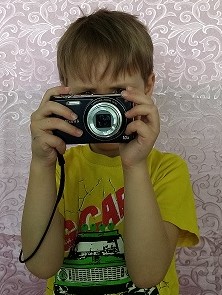 Этапы проекта:1 этап – подготовительный
1.Подбор информации, иллюстраций, художественной литературы.
2. Подбор фотографий, журналов, портретов
2.Подбор дидактических игр. 
3.Пополнение атрибутов для сюжетно-ролевых игр.
4.Подбор информационного материала для родительского уголка. 
5.Разработка конспектов НОД, развлечений
2 этап – практический (основной)
Дидактические игры и настольно-печатные игры
Беседы
Сюжетно-ролевые игры
Формы работы с детьми
Фотовыставки
Чтение художественной литературы
Создание 
мини- музея
Встреча с интересными людьми
Создание предметно-развивающей среды
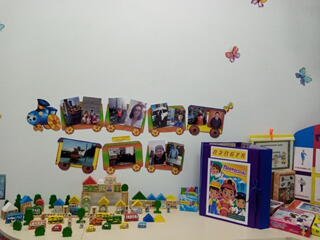 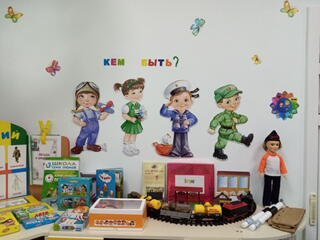 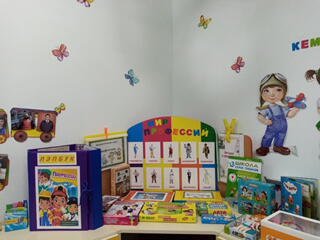 Создание предметно-развивающей среды
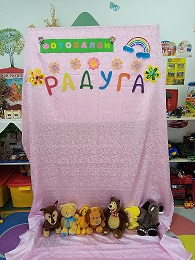 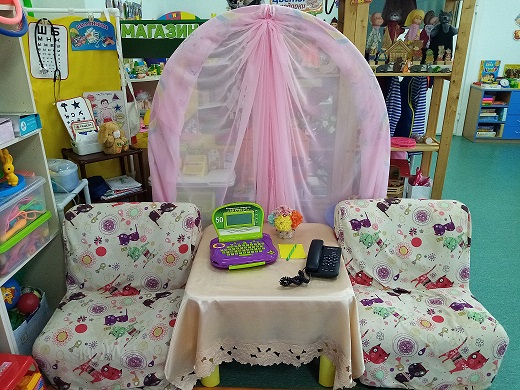 Экскурсия в фотосалон «Хамелеон»
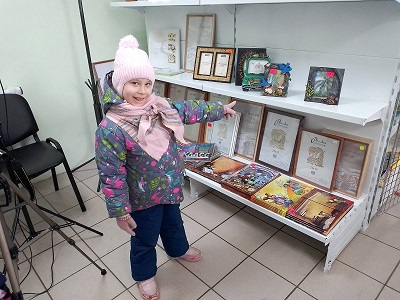 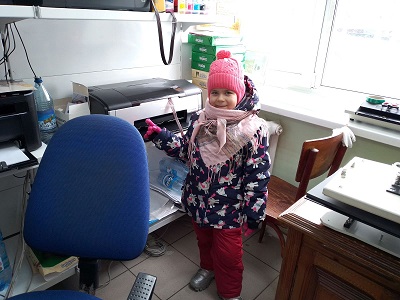 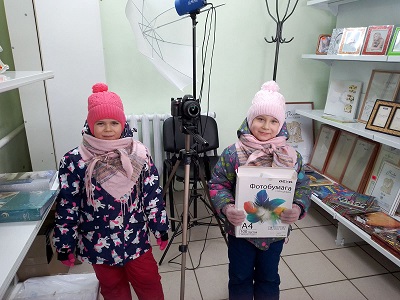 Знакомство с профессиональным фотографом
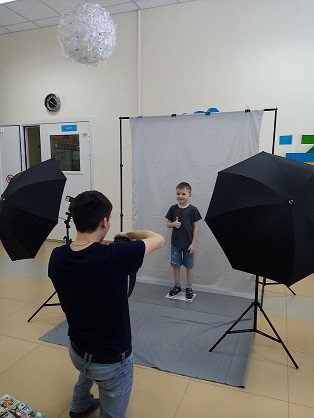 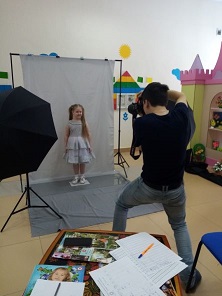 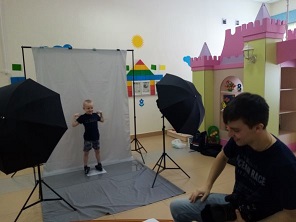 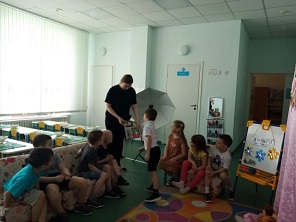 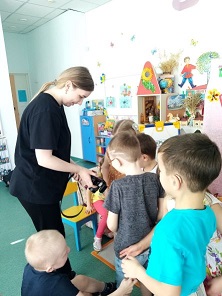 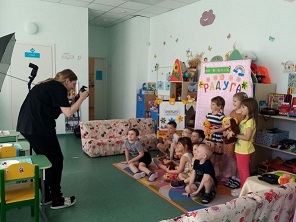 Знакомство с профессиональным фотографом
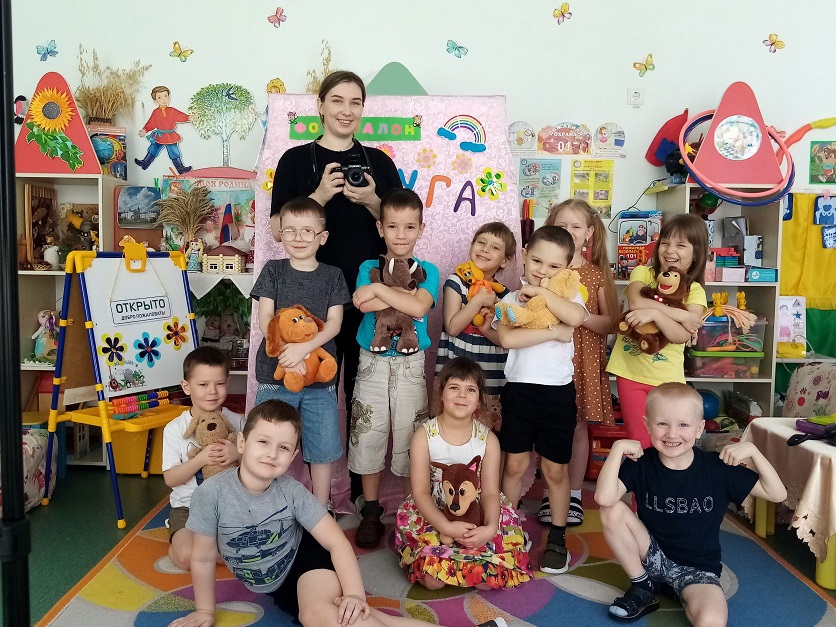 МОЯ  ЛЮБИМАЯ ИГРУШКА
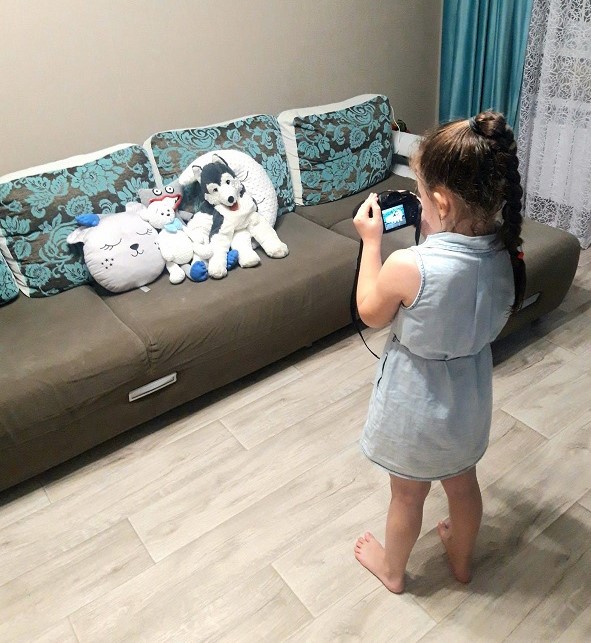 Фотоколлаж «Моя семья»
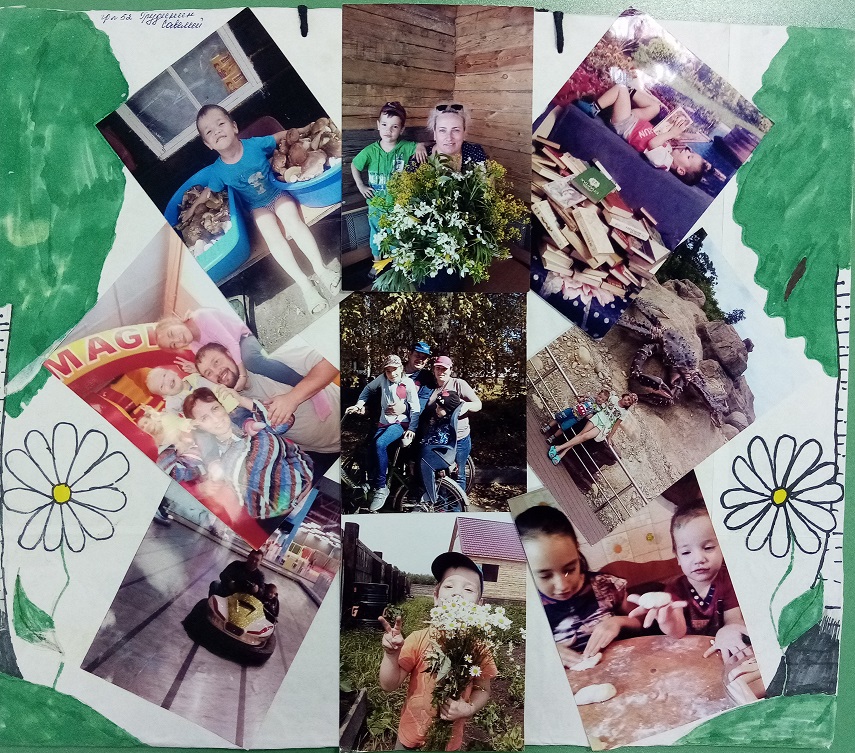 СЮЖЕТНО -  РОЛЕВАЯ ИГРА ФОТОСАЛОН
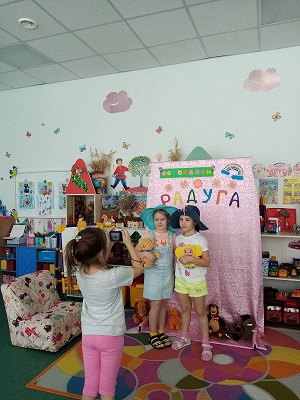 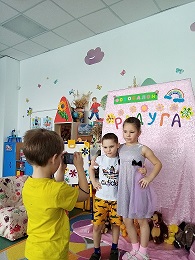 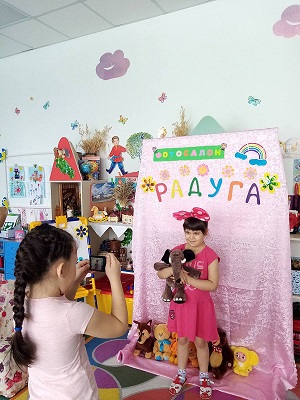 «ФОТО –ПОРТРЕТЫ» НАШИХ МАМ
МАМОЧКА МОЯ МИЛАЯ, 
САМАЯ КРАСИВАЯ…
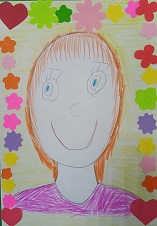 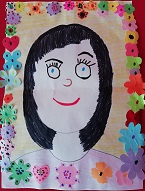 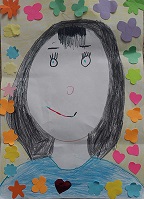 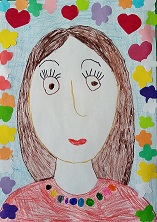 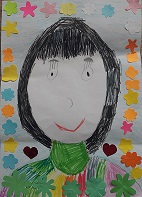 3 этап – заключительный:
МЫ ВСЕ «ФОТИКИ» ВОЗЬМЕМ – ДЕТСКИЙ САД СНИМАТЬ ПОЙДЕМ
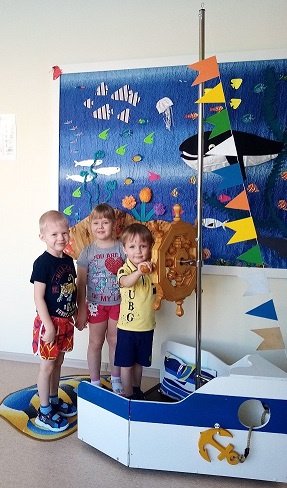 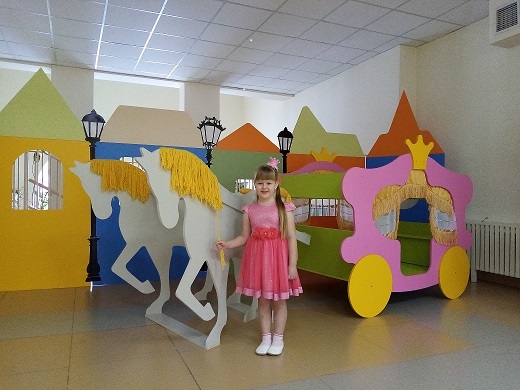 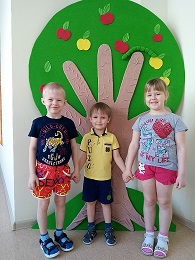 ЩЕЛКНЕТ РАЗ И 
СНИМЕТ ВАС...
В ПРАЧЕЧНОЙ БЕЛЬЕ СТИРАЮТ,ГЛАДЯТ УТЮГОМ ГОРЯЧИМ, 
СКЛАДОЧКИ ВСЕ РАСПРАВЛЯЮТ,ЧТОБ БЫЛ ПРИЯТНЫМ
СОН РЕБЯЧИЙ.
ЗА ЗДОРОВЬЕМ ВСЕХ РЕБЯТ              НАШИ МЕДИКИ СЛЕДЯТ!
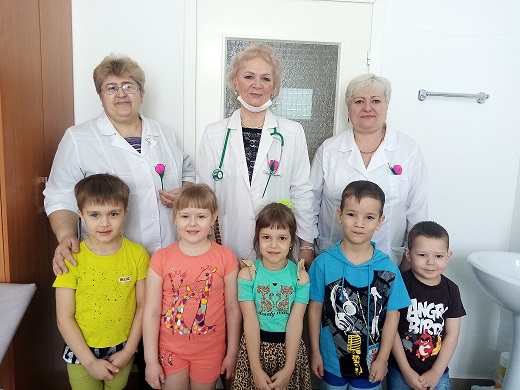 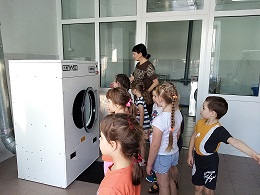 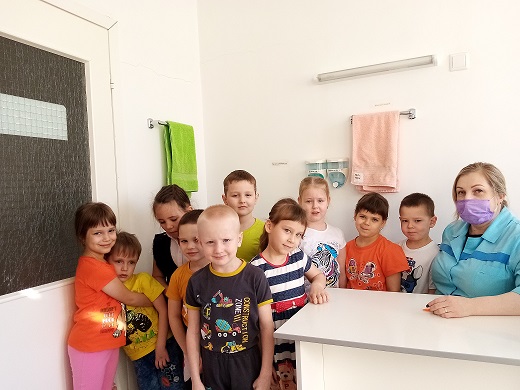 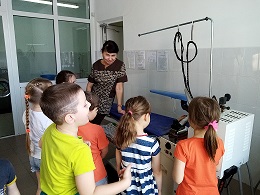 ЭТО В СТАРЬ ПРО ЩИ И КАШУ, ГОВОРИЛИ : «ПИЩА НАША».
МЕНЮ РАЗНООБРАЗНОЕ ПРЕДЛОЖАТ ПОВАРА,
«СПАСИБО,ОЧЕНЬ ВКУСНО!» - ИМ СКАЖЕТ ДЕТВОРА.
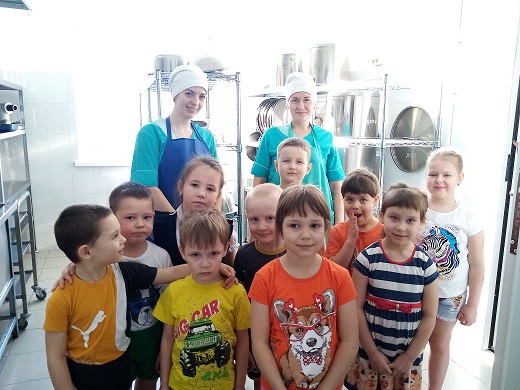 ЕСТЬ  У  ВАС  ТАЛАНТ  ВОКАЛЬНЫЙ,ЛЮБИТЕ  СТИХИ  ЧИТАТЬ  И  ТАНЦЕВАТЬ -
ДВЕРЬ  РАСПАХНЕТ  ЗАЛ  МУЗЫКАЛЬНЫЙСМОЖИТЕ  ВЫ  ЗДЕСЬ  ТАЛАНТЫ  РАЗВИВАТЬ!
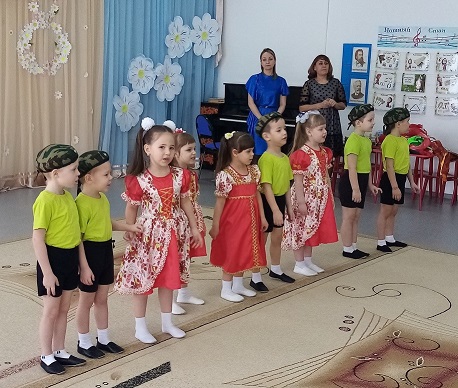 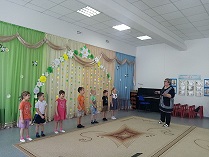 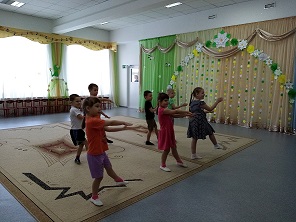 К олимпийским играм .

 Готовы мы пока не очень, 

Но очень мы стараемся –

 Спортом  занимаемся.
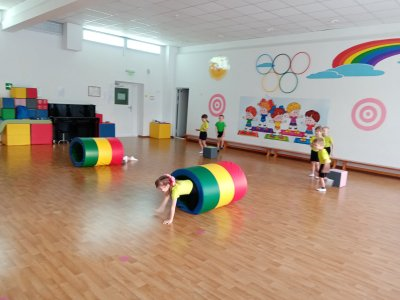 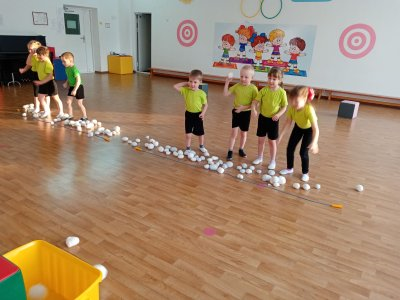 3 этап – заключительный:
Дети познакомились с профессией фотографа, участвовали в фотосессии.
Результаты проекта:
- Собран и систематизирован материал по теме проекта
- У дошкольников появился интерес к данной теме
- Сформировалось целостное представление о трудовой деятельности фотографа
-Дети знают и называют профессию «фотограф»
-Дети стали более раскрепощены и самостоятельны, используют в
сюжетно- ролевой игре атрибуты и наряды
- У родителей появился интерес к образовательному процессу, развитию
творчества, знаний и умений у детей, желание общаться с педагогом,
участвовать в жизни группы
Заключение
Перспектива развития проекта
Данный проект имеет широкую перспективу развития т.к. даёт возможность дошкольникам лучше узнать историю своего родной семьи, историю своего родного края,  да и мира в целом, воспитывая при этом патриотические чувства, связывающие разные поколения.
Проект «Профессия фотограф» можно реализовать в условиях большинства дошкольных учреждений. Проект не требует больших материальных затрат, в него активно включаются родители воспитанников, следовательно взаимодействие семьи, ребёнка и дошкольного учреждения значительно улучшаются. История развития фотографии интересна и увлекательна. Фотография является неотъемлемой частью жизни человека – как в повседневности, так и науке. Начиная, с самого рождения фотография сопровождает человека на протяжении всей его жизни. Фотография хороший способ вспомнить и освежить в памяти историю его жизни!!